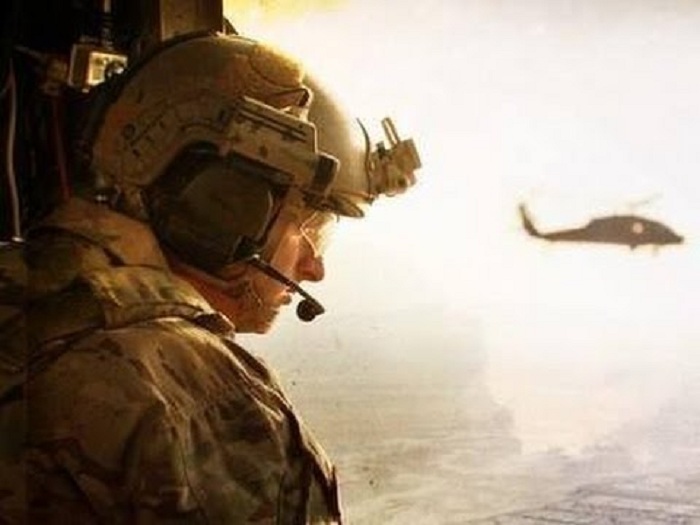 THE RESCUE COMPANY 1
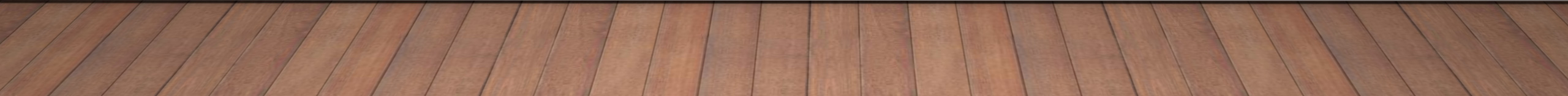 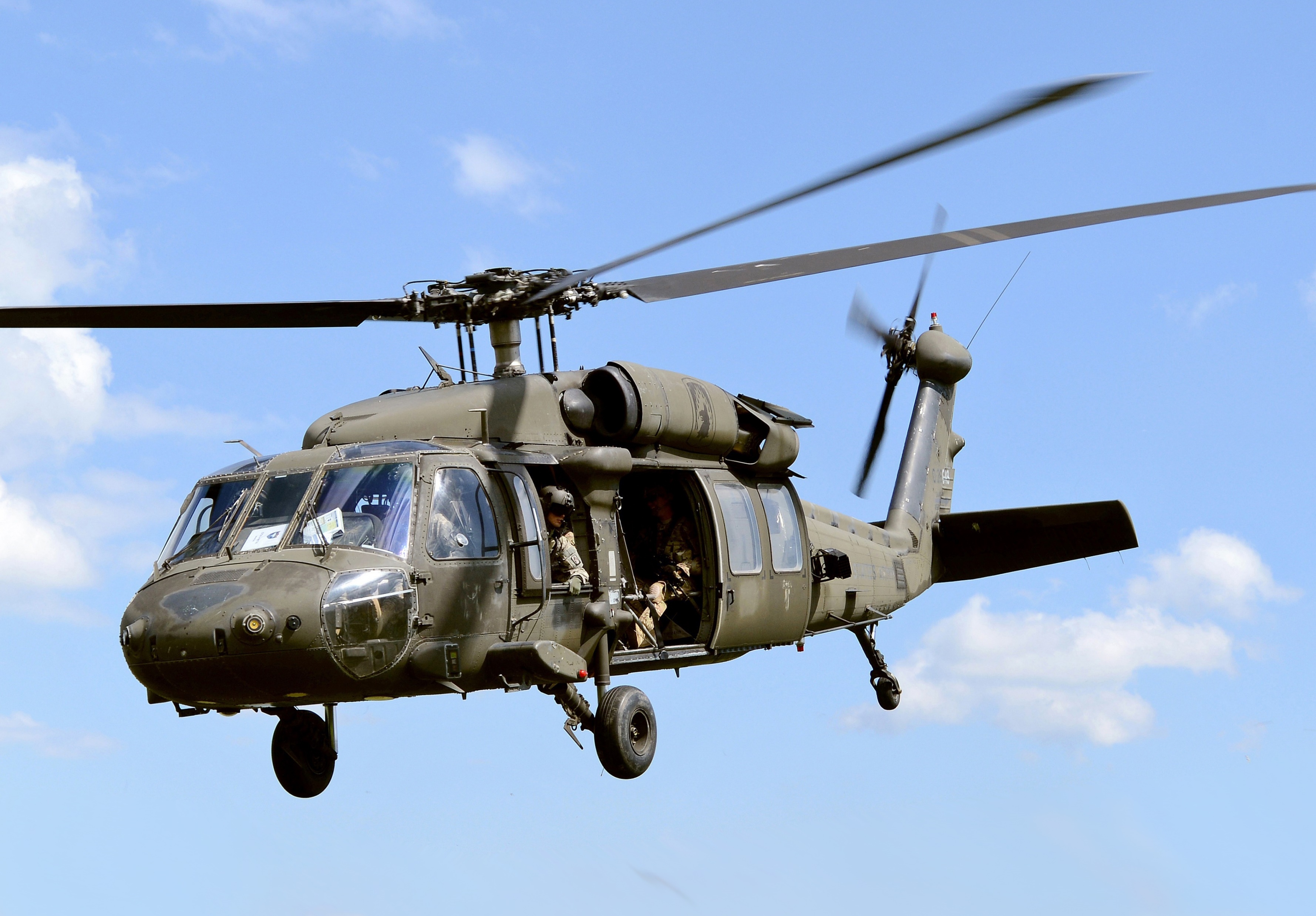 Principles of Flight
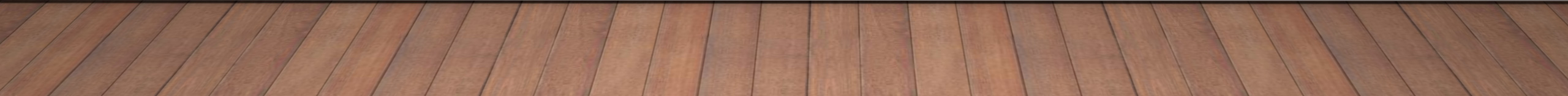 Ground Effect
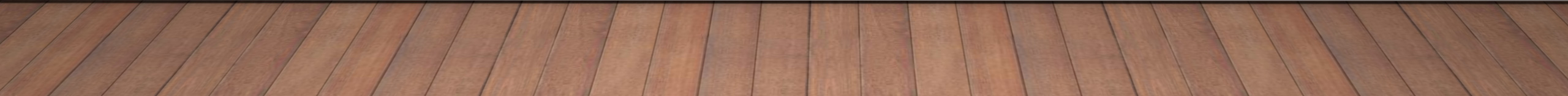 in Ground Effect (IGE)
Out of Ground Effect (OGE)
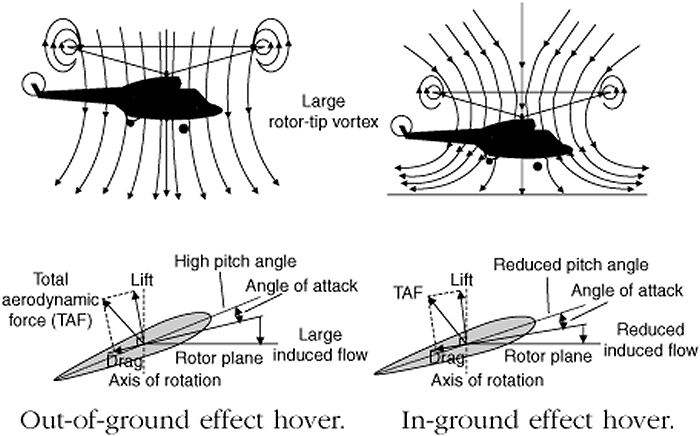 Translational Lift
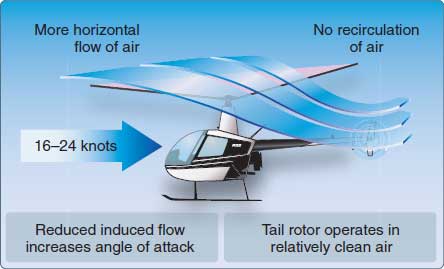 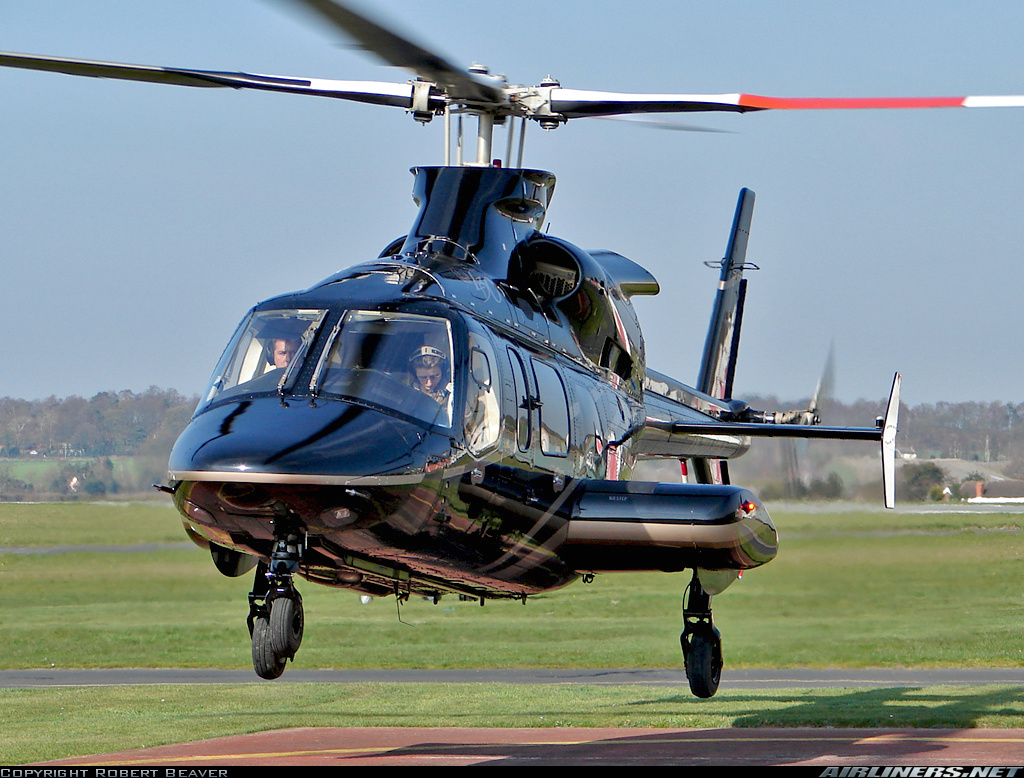 Normal Takeoff
Normal takeoff is the procedure used where flight of the helicopter is not limited by the presence of obstructions---natural or man­made.
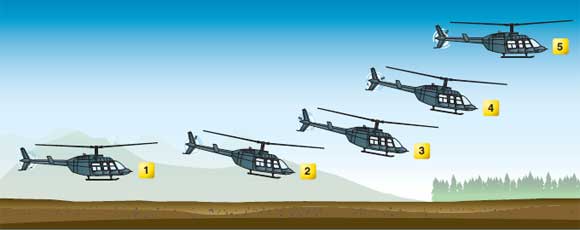 Maximum Performance Takeoff
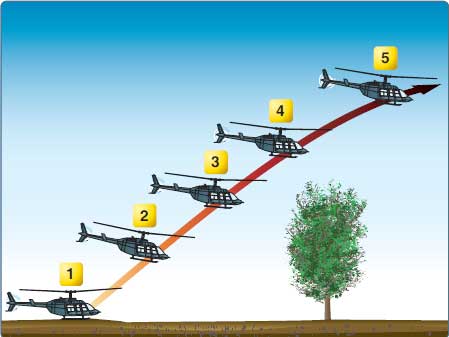 Auto rotation
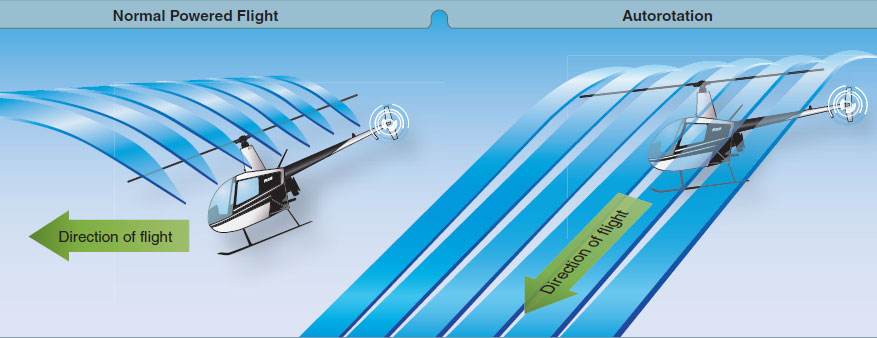